QUESTION: Discuss a range of possible impacts of climate change. You should support your answers with specific examples. (6 marks)
Exemplar 1:
Exemplar 2:
In Rio de Janeiro, the area will receive more rainfall which will cause more landslides to occur which will destroy the favelas injuring the residents. In Australia the ocean temperatures are getting warmer meaning that the Great Barrier reef is dying as a result of coral bleaching. In Italy, in the summer the temperatures will reach high extremes causing people to suffer from heat stroke which could effect the older generation. The Maldives could be uninhabitable by 2030 and completely submerged by 2070  due to rising sea levels.
One environmental impact of climate change is that due to deforestation there are less trees to absorb CO2 in the atmosphere. 
Melting of glaciers and the warming of the oceans can harm animal habitats and destroy the places they live. 
As a result of high temperatures many people especially the elderly have a higher chance of sunstroke which would add a strain on health services. 
Another impact is that industry will be affected Scottish ski resorts may have to shut down.
Why
Keep It
Why
Keep It
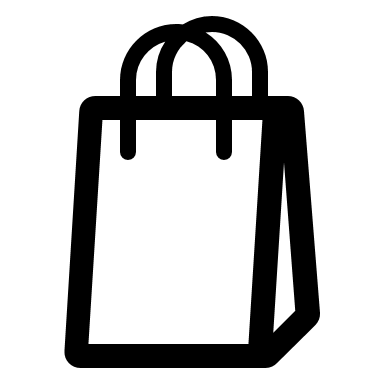 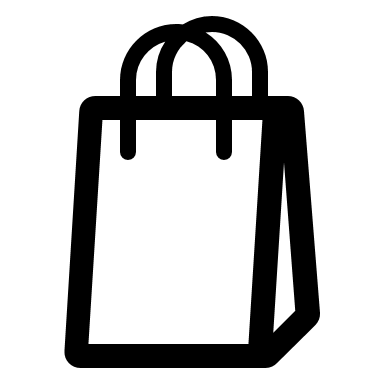 Why
Bin It
Why
Bin It
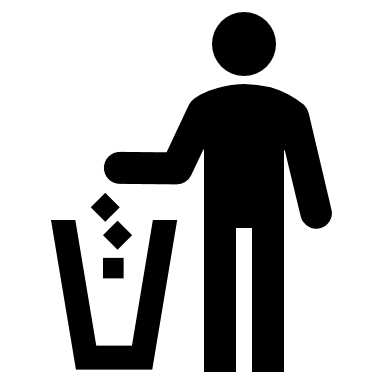 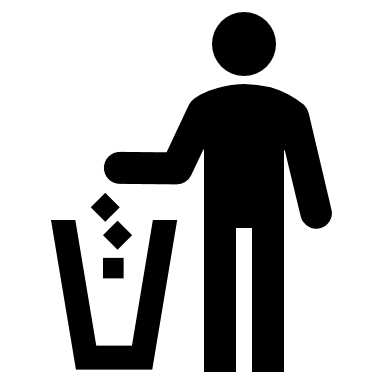 New and Improved
New and Improved
QUESTION: Discuss a range of possible impacts of climate change. You should support your answers with specific examples. (6 marks)
Exemplar 1:
Exemplar 2:
In Rio de Janeiro, the area will receive more rainfall which will cause more landslides to occur which will destroy the favelas injuring the residents. In Australia the ocean temperatures are getting warmer meaning that the Great Barrier reef is dying as a result of coral bleaching. In Italy, in the summer the temperatures will reach high extremes causing people to suffer from heat stroke which could effect the older generation. The Maldives could be uninhabitable by 2030 and completely submerged by 2070  due to rising sea levels.
One environmental impact of climate change is that due to deforestation there are less trees to absorb CO2 in the atmosphere. 
Melting of glaciers and the warming of the oceans can harm animal habitats and destroy the places they live. 
As a result of high temperatures many people especially the elderly have a higher chance of sunstroke which would add a strain on health services. 
Another impact is that industry will be affected Scottish ski resorts may have to shut down.
Why
Keep It
Why
Keep It
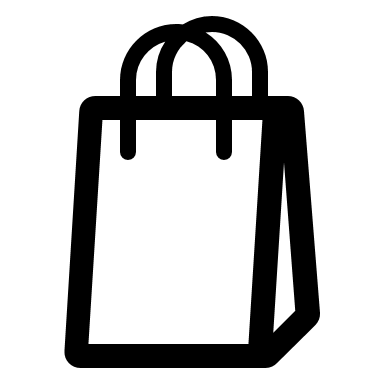 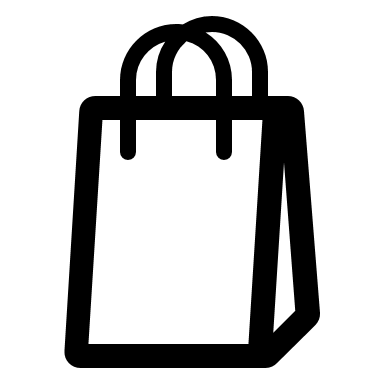 Why
Bin It
Why
Bin It
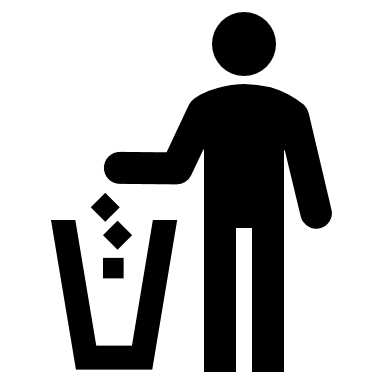 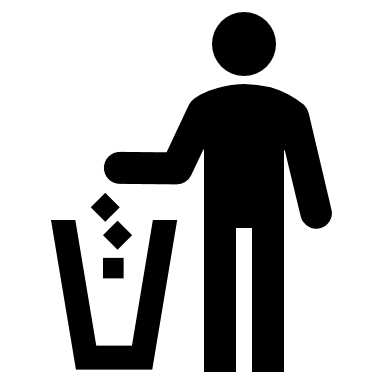 New and Improved
New and Improved